Sketch graphs of y=asinn(t±ε) and y=acosn(t±ε)
14I
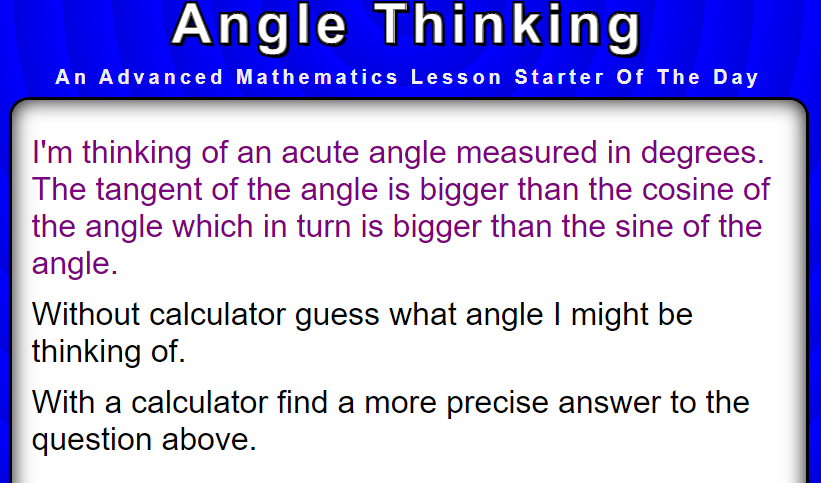 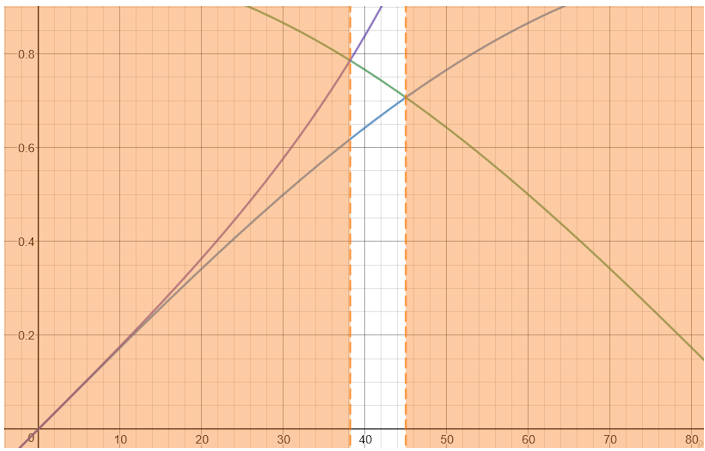 [Speaker Notes: https://www.transum.org/Software/MathsMenu/Starter.asp?ID_Starter=52]
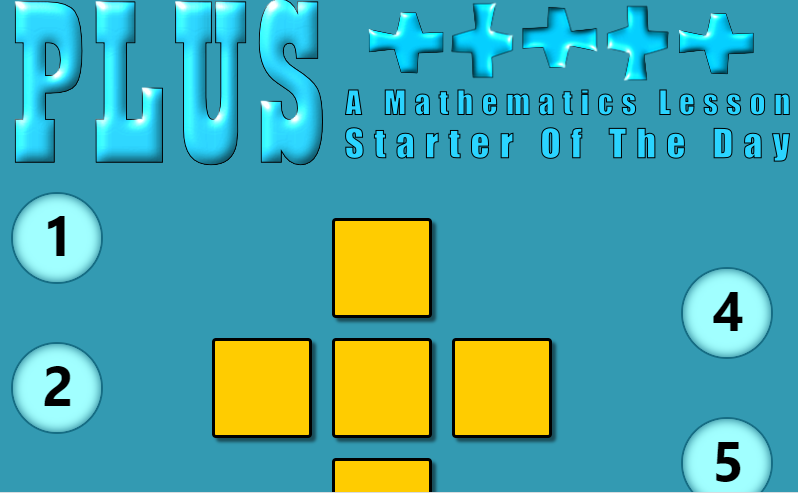 [Speaker Notes: https://www.transum.org/Software/SW/Starter_of_the_day/starter_June3.ASP]
f(t)=asin(nt) and g(t)=acos(nt)
Example
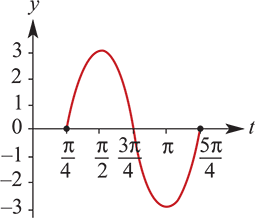 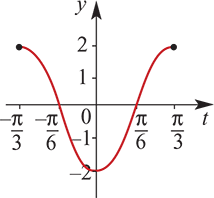 Observations from the example
Dilation Translation